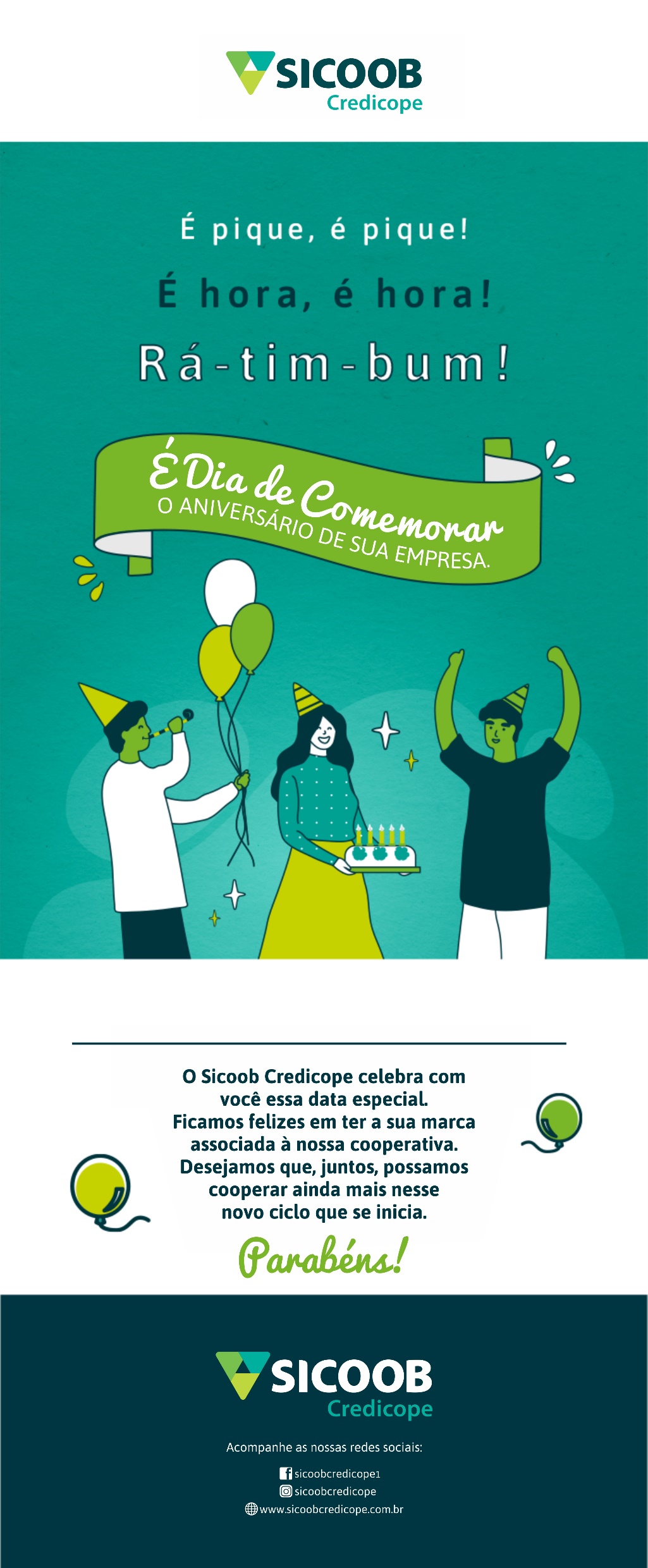 Nome da Empresa